Летний проект работы с детьми группа «бабочки» 2010-2015 год
«Цветы садовые и луговые»
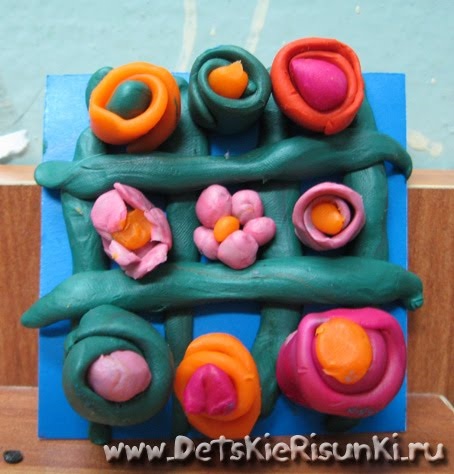 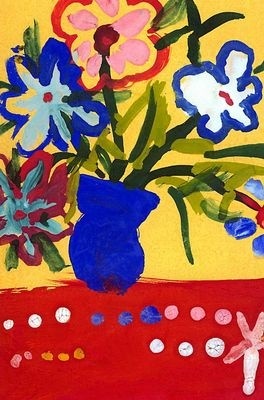 Воспитатели: Ковальчук Л.А., Елисеева Т.В.
Цели и задачи проекта
Цели: 
Содействовать интересу детей к объектам природы;
Формировать элементарные представления о растениях нашего края;
Воспитывать доброжелательное отношение к живым объектам природы и эмоциональную отзывчивость детей на общение с ними.
Задачи:
Обучение основам взаимодействия с природой (рассматривать растения не причиняя им вред);
Формирование  чувства прекрасного (замечать красоту природы и сезонные изменения);
Воспитание бережного отношения к природе.
Участники  летнего  проекта
Методы и формы работы по проекту
Наблюдения;
Прогулки и экскурсии;
Беседы и рассказывание;
Опытническая деятельность;
Чтение художественной литературы;
Разучивание стихов;
Продуктивная деятельность детей.
Продуктивная  деятельность  детей
«Ромашка» М.Познанская
 
На лугу, у той дорожки,
Что бежит к нам прямо в дом,
Рос цветок на длинной ножке -
Белый с жёлтеньким глазком.
Я цветок сорвать хотела,
Поднесла к нему ладонь,
А пчела с цветка слетела
И жужжит, жужжит:«Не тронь!»
«Клумба» В. Мирясова

Над клумбой бабочка кружит,
Куда же сесть? Всё не решит:
Цветочек каждый так хорош!
Какой красивый – не поймёшь!
Продуктивная  деятельность  детей
«Ромашки» В. Мирясова

Ромашки я не стану рвать!
Ромашки буду рисовать.
Приду домой с цветами 
И подарю их маме!
«Медуница»  С. Поверков
Голодный шмелёк вздыхает тяжко:
Поесть бы кашки…
 Да вот же кашка!
 Попробуй шмелёк,
В ней сок медовый – шмелям и пчёлам обед готовый!
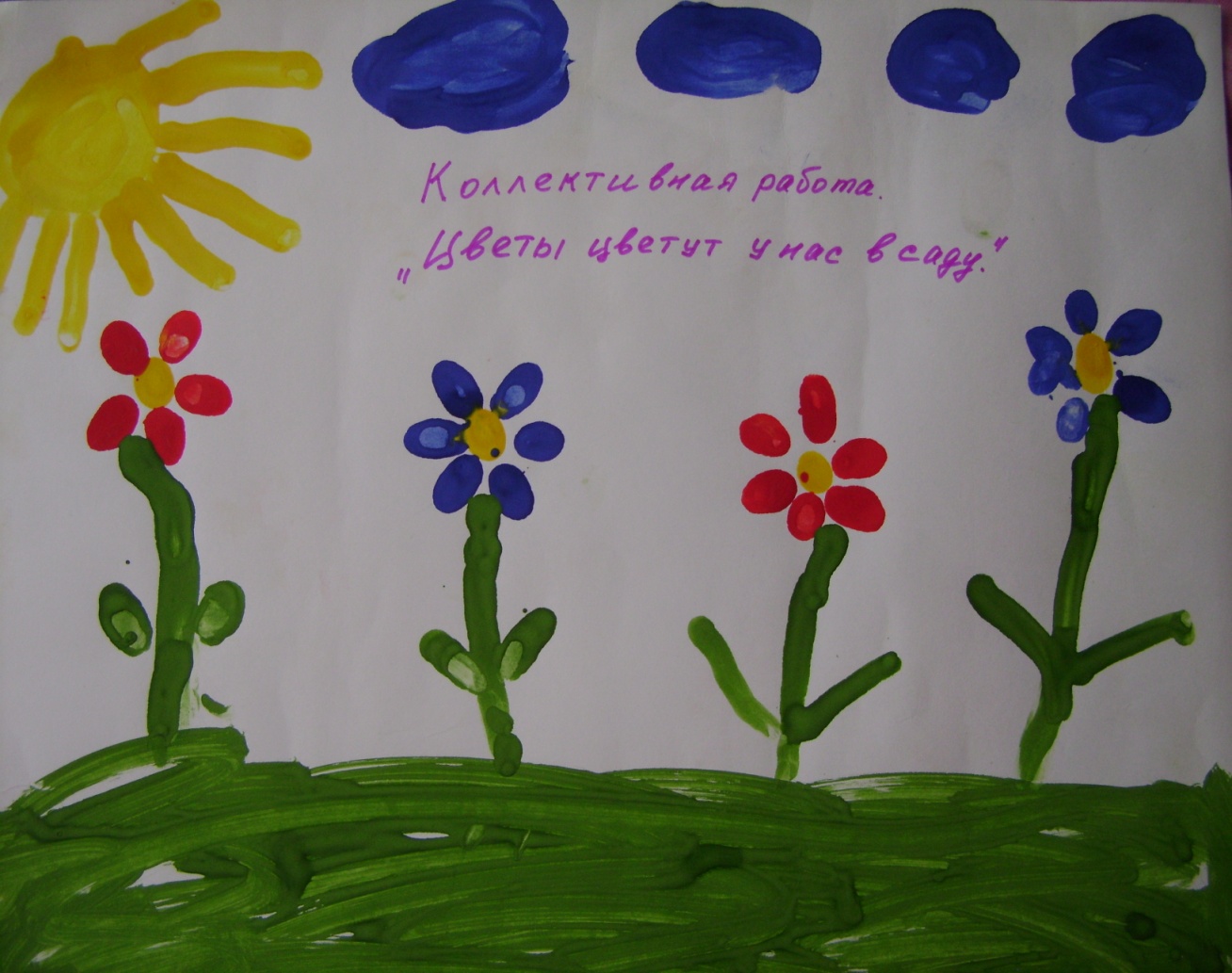 «Львиный зев» В. Мирясова

Мы знаем, как зевает лев,-
И это очень жутко.
Но вот цветочек «львиный зев»
Прозвали, видно, в шутку.
Его зевающие рты –
Такие сладкие цветы!
Продуктивная  деятельность  детей
«Одуванчик» Е. Серова

Носит одуванчик
Желтый сарафанчик.
Подрастёт – нарядится
В беленькое платьице:
Лёгкое, воздушное,
Ветерку послушное.
«Одуванчик» С. Пшеничных

Был я солнышком лучистым, 
Стал я облачком пушистым!
Продуктивная  деятельность  детей
«Загадка»
Белым шариком пушистым
Я красуюсь в поле чистом,
Дунул лёгкий ветерок – 
И остался стебелёк.

(Одуванчик).
Подборка  стихов  и  загадок  о  цветах
Стихи о цветах
«Ландыш» Н. Нищева

Родился ландыш в майский день,
И лес его хранит;
Мне кажется, его задень –
Он тихо зазвенит.
«Колокольчик» В. Мирясова

Он расцвёл в тиши лесной, Граммофончик голубой.
А звенит он или нет – 
Только лес нам даст ответ.
«Василёк» В. Мирясова

Горюет синий василёк во ржи:
Со мной не хочет колосок дружить.
Гордиться он высоким назначеньем –
Душистым хлебом станет и печеньем.
Не зазнавайся, колосок,
Во ржи простой я сорнячок,
А возле дома, под любым окном
Культурным стать и я могу цветком.
Открою вам я свой секрет сейчас –
Могу лекарством быть для вас!
«Лилия» С. Васильева

Белая лилия – нежный цветок,
Красиво изогнут её лепесток.
Как колокольчик, раскрылся бутон,
Вот-вот раздастся серебряный звон.
Приятен и стоек её аромат,
На листьях росинки искрятся, блестят.
Подборка  стихов  и  загадок  о  цветах
«Нарцисс» В. Мирясова

Я цветочек не парадный,
Но весёлый и нарядный,
Жёлтый или белый,
Как подснежник, смелый.
Я мороза не боюсь
И на клумбе появлюсь,
Будет вам весною
Веселей со мною.
«Роза» В. Мирясова

В саду благоухаю,
Роняю лепестки,
Я красотой сияю,
Но остры коготки.
Дала я имя цвету
За тёплый солнца свет,
Я благодарна лету –
Цветка нарядней нет!
«Незабудки» С. Поверков
Я иду, иду лугами,
Незабудки под ногами.
Посмотрите, сколько их,
Бирюзово - голубых!
Словно небо красил кто-то
Вот весёлая работа! –
И оттуда, с высоты,
Краской брызнул на цветы.
Если летом на болоте,
Нежные цветы найдёте,
Не теряйте ни минутки,
Собирайте незабудки!
Подборка  стихов  и  загадок  о  цветах
«Загадка»

На кустах, в саду растёт,
Запах сладкий, словно мёд.
Но нередко льются слёзы
Тех, кто рвёт руками …
                                    (Розы)
«Загадка»
Шёл я лугом по тропинке,
Видел солнце на травинке.
Но совсем не горячи
Солнца белые лучи.
                             (Ромашка)
«Загадка»

Синенький звонок висит,
Никогда он не звенит.
                      (Колокольчик)
Дидактические  игры
«Найди такой же цветок»;
«Угадай и назови цветок»;
«Что сначала, что потом»;
«Выложи цветок»;
«Отгадай загадку»;
«Найди и назови»;
«Там и тут, там и тут одуванчики цветут»;
«Понюхай и назови цветок»;
«Угадай цветок по описанию»;
«Угадай цветок по цвету и величине»;
«Поищи такой же цветок»;
«Найди по описанию».
Опытническая  деятельность с детьми
Обследование одуванчика, его строение: стебель, лепестки, цветок. После цветения цветка появляются пушинки – семена одуванчика.
     На семена-пушинки можно подуть и они разлетятся в разные стороны и т.д. 
Выкопать цветы одуванчика и пересадить на клумбу нашего участка. Наблюдать с детьми и отмечать, как цветы приживаются. Обратить внимание детей на то, какие цветы быстрее будут расти, какие зацветут.
Посеять семена цветов на клумбы и наблюдать в течение лета за ростом и цветением. Беседовать с детьми об изменениях.
Двигательная  деятельность  с  детьми
«Утренняя гимнастика» : «Лютики - ромашки», «Колокольчики звенят», «Одуванчики летят»;
«Дыхательная гимнастика» : «Василёк», «Понюхаем цветочек»;
     «Подуем на одуванчик»;
«Пальчиковые игры» : «Цветок», «Бабочка», «Раскройся цветок»;
«Подвижные игры» : «Цветочная полянка», «Кружит, кружит ветерок с одуванчиков пушок!».
Совместная работа воспитателей с детьми. 2 мл. группа.
Белые ромашки-сестрички,У ромашек белые реснички.Пляшут среди летнего луга.До чего похожи друг на друга!Мальчик-ветер в дудочку дует,Он с ромашками польку танцует.Потанцует, улетит ветер:Мало ли ромашек на свете!Ф. Грубин
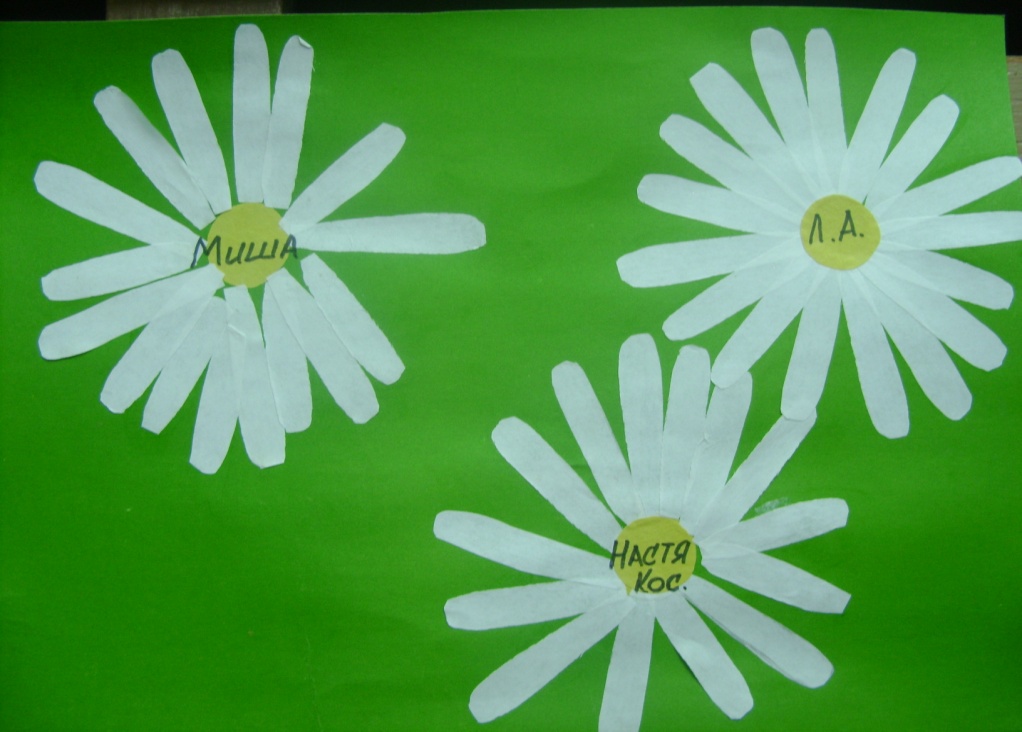 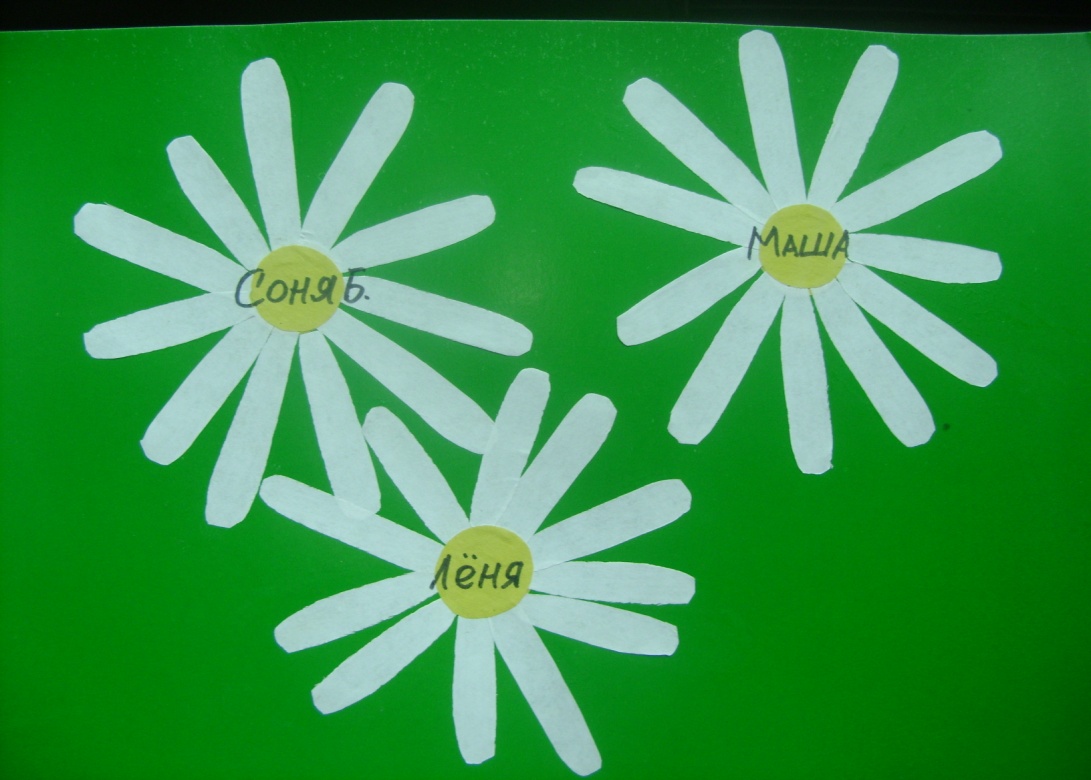 - Эй, ромашки,Дайте мне ответ:Вы откуда,Если не секрет?- Не секрет, -ответили ромашки, -Нас носило солнышкоВ кармашке!В. Орлов
Совместная работа воспитателей с детьми. 2 мл. группа.
Одуванчик
Одуванчик! До чего жТы на облачко похож.Страшно даже и взглянуть:Как бы облачко не сдуть!Г. Виеру
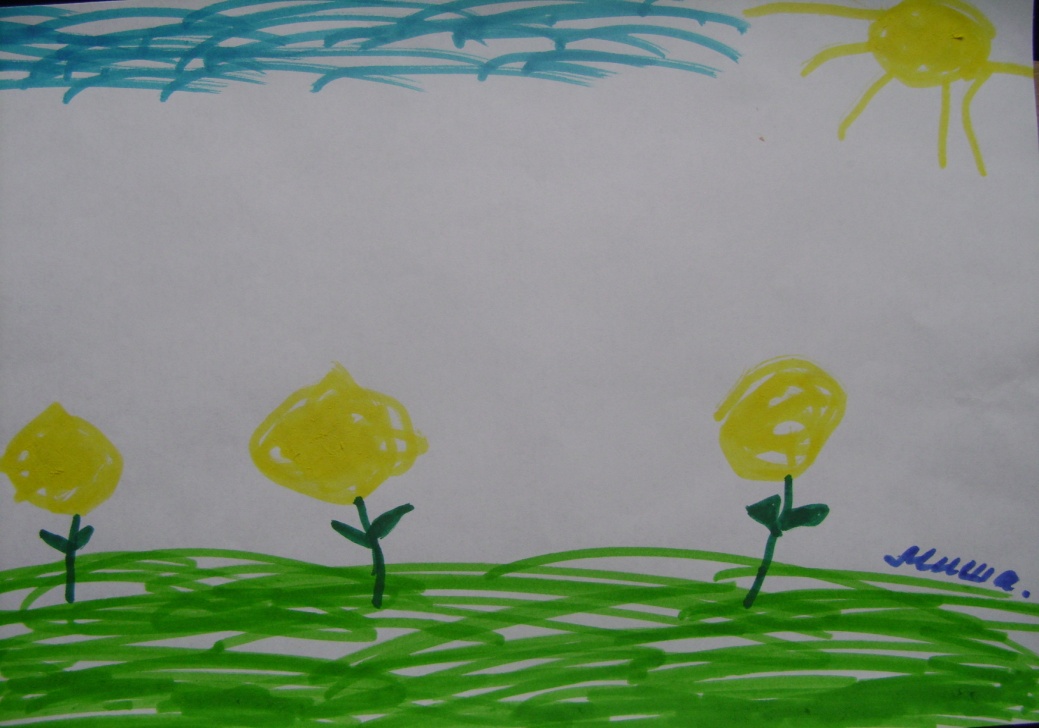 КОЛОКОЛЬЧИК  голубой,
Поиграй-ка ты со мной,
Позвони мне в свой звоночек,
Скромный  луговой  цветочек.

Н. Майданик
Совместная работа воспитателей с детьми. 2 мл. группа.
Чья там нежная головка
К солнцу тянется неловко?
ЛЮТИК, милое творенье,
Про тебя стихотворенье.

Н. Майданик
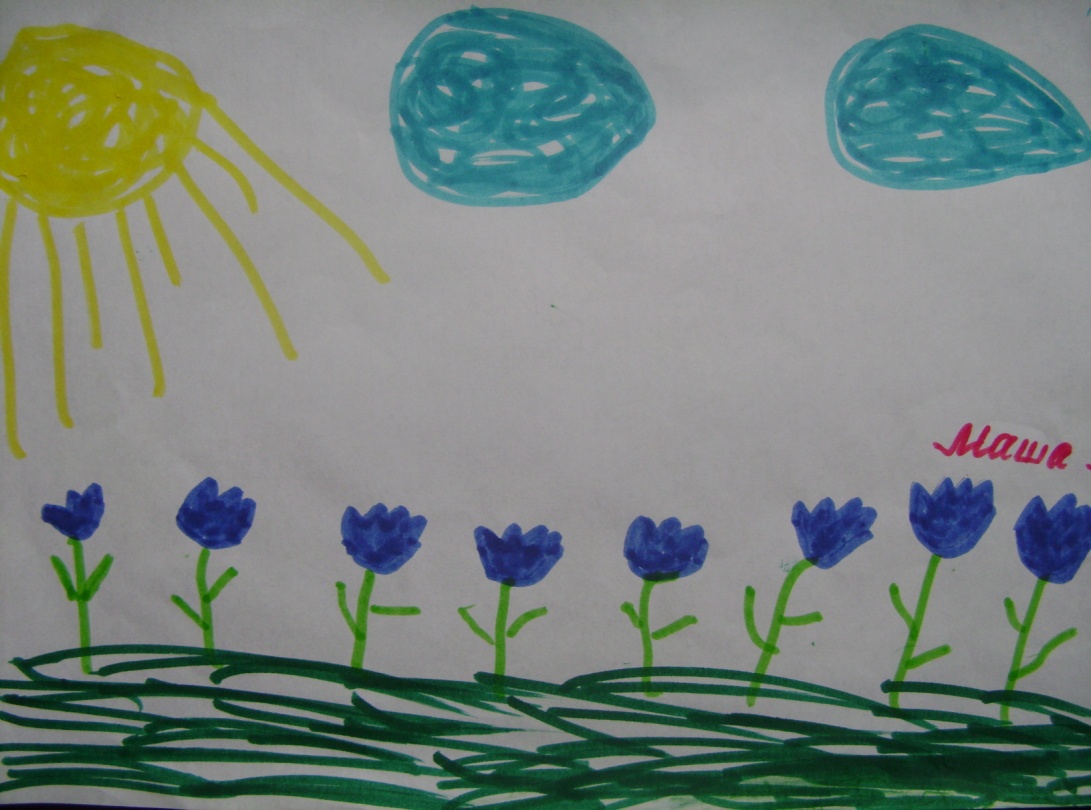 А красавец  ВАСИЛЕК -
Гордый полевой цветок!
С голубой резной короной,
Как король, но нет там трона.

Н. Майданик
Совместная работа воспитателей с детьми. 2 мл. группа.
Катя леечку взяла,Все цветочки полила.Пусть попьют водичкиЦветочки-невелички.

Н. Нищева
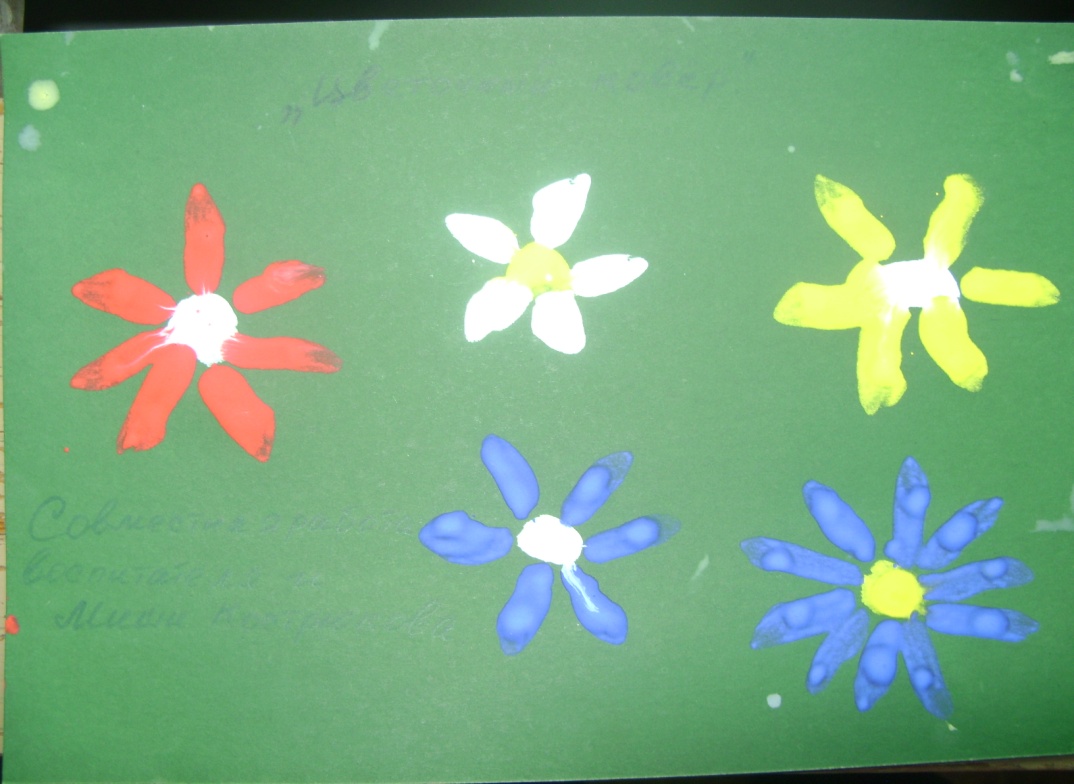 Отчего зацвел цветок?" -Мальчик спрашивает мать.- Оттого, что мы цветокНе ленились поливать. 
Ф. Троицкий
Совместная работа воспитателей с детьми. 2 мл. группа.КОЛЛЕКТИВНАЯ РАБОТА ДЕТЕЙ ГРУППЫ
Почему?

Почему на головеНе растут цветочки?Ведь растут они в травеИ на каждой кочке!Если волосы растут,Значит, их сажают…А сажать цветочки тут мнеНе разрешают!Почему не сделать так:Срезать все кудряшки,На макушку – красный мак,А вокруг – ромашки!..… Вот была бы голова!Голова что надо!Лес, цветы, грибы, трава…Тишина. Прохлада.
А. Ахундова
Совместная работа родителей с детьми. 2 мл. группа.
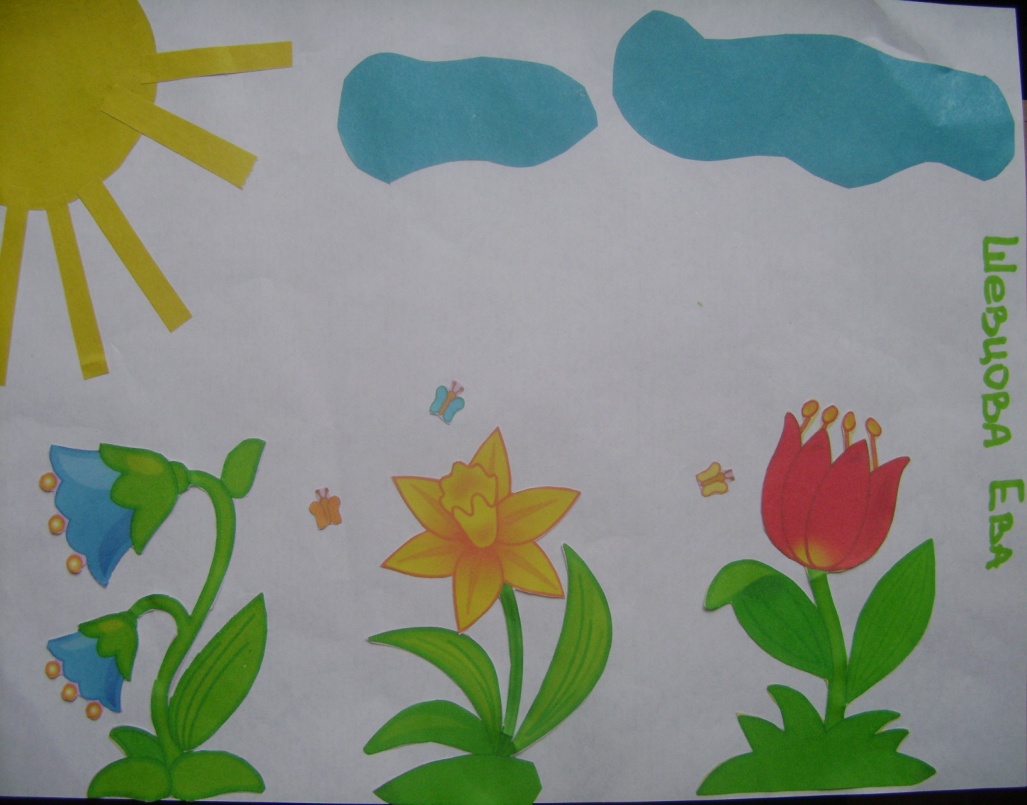 Совместная работа родителей с детьми. 2 мл. группа.ГЕРБАРИИ
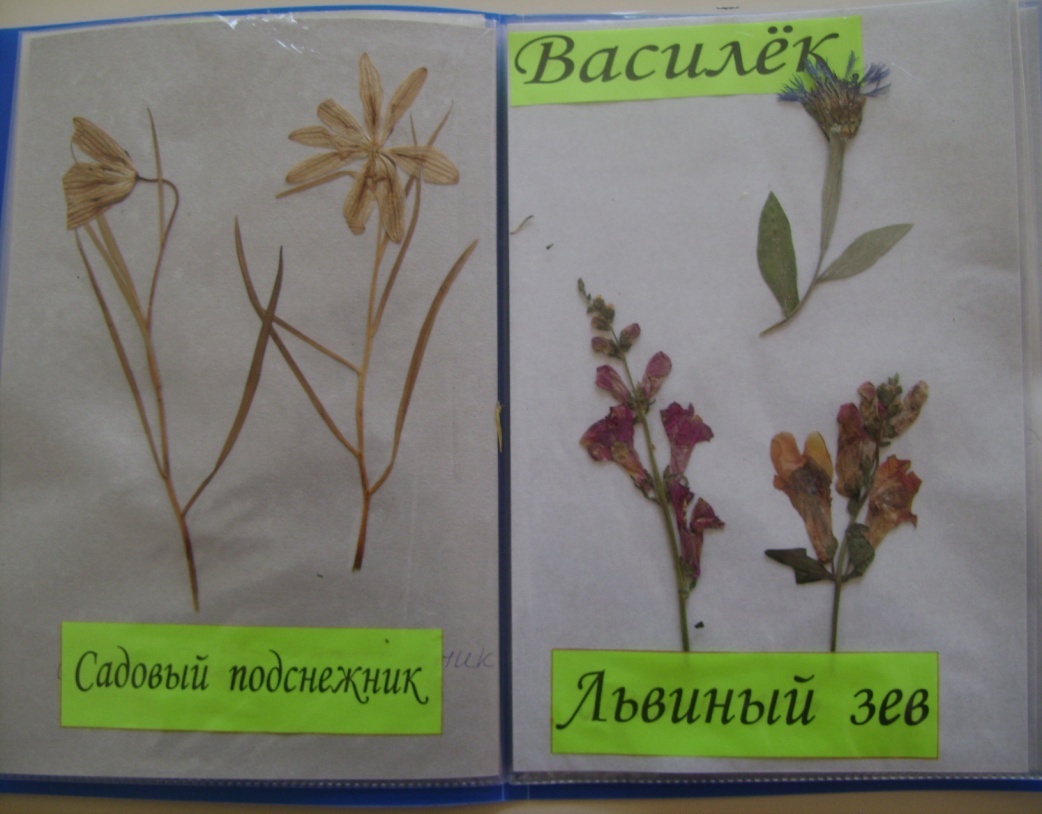 Совместная работа родителей с детьми. 2 мл. группа.ГЕРБАРИИ
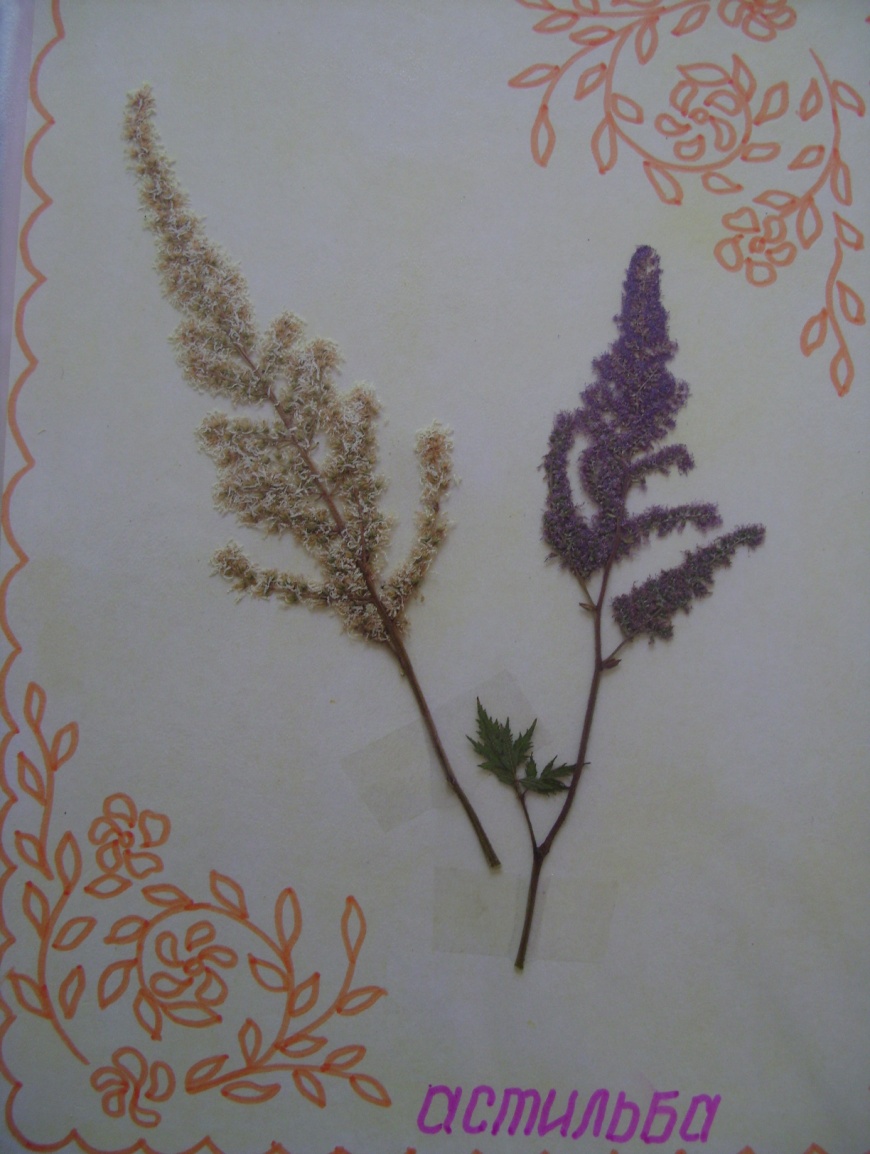 ГУЛЯЕВА СОФЬЯ
С
РОДИТЕЛЯМИ
Совместная работа родителей с детьми. 2 мл. группа.ГЕРБАРИИ
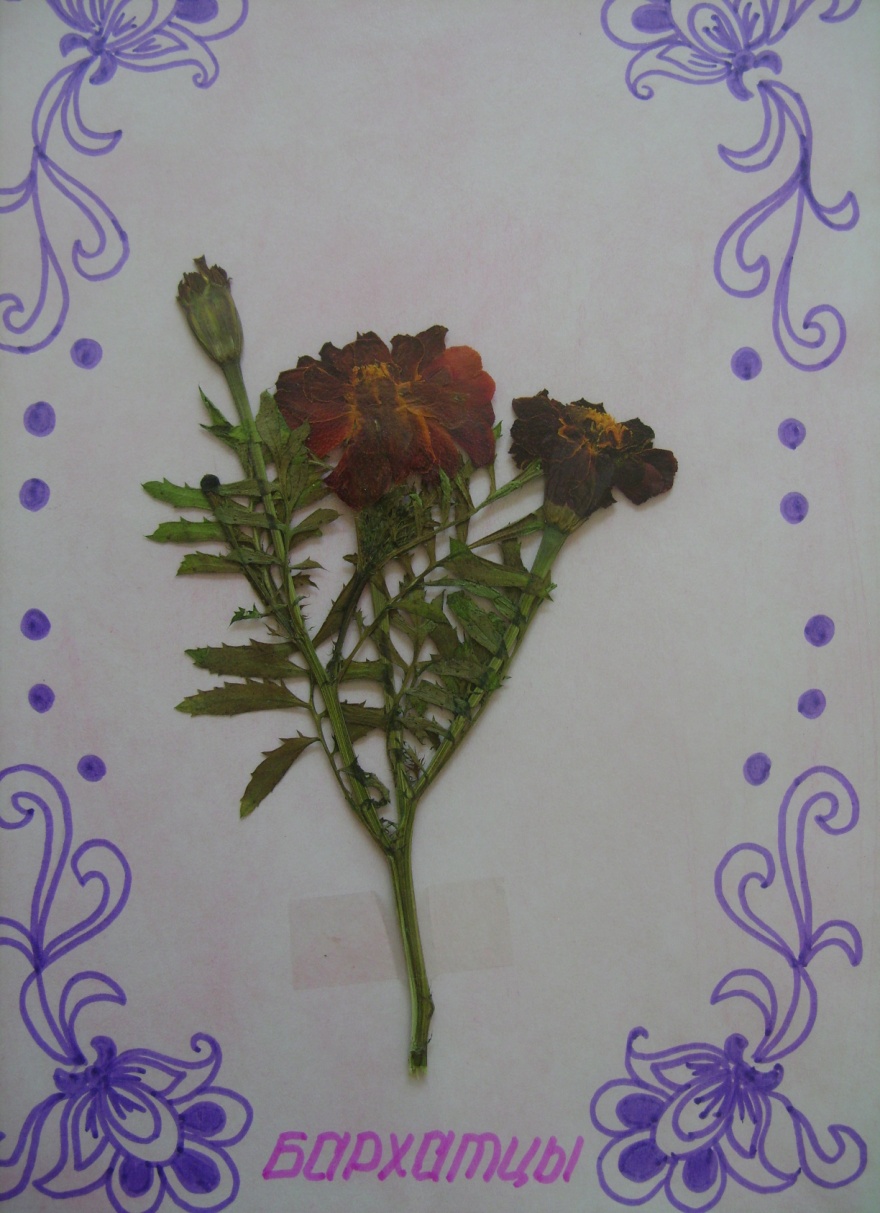 ГУЛЯЕВА СОФЬЯ
С
РОДИТЕЛЯМИ
Совместная работа родителей с детьми. 2 мл. группа.ГЕРБАРИИ
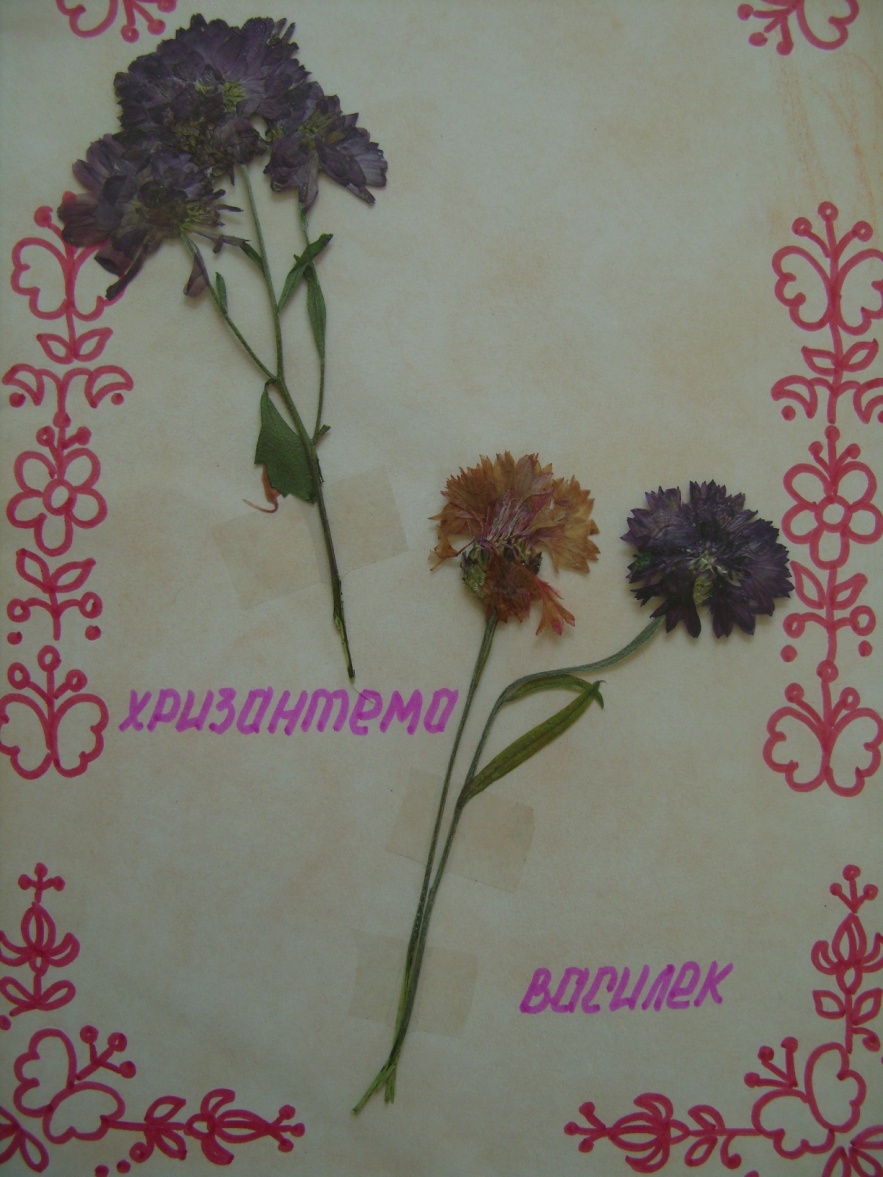 ГУЛЯЕВА СОФЬЯ
С
РОДИТЕЛЯМИ
Совместная работа родителей с детьми. 2 мл. группа.ПОДЕЛКИ
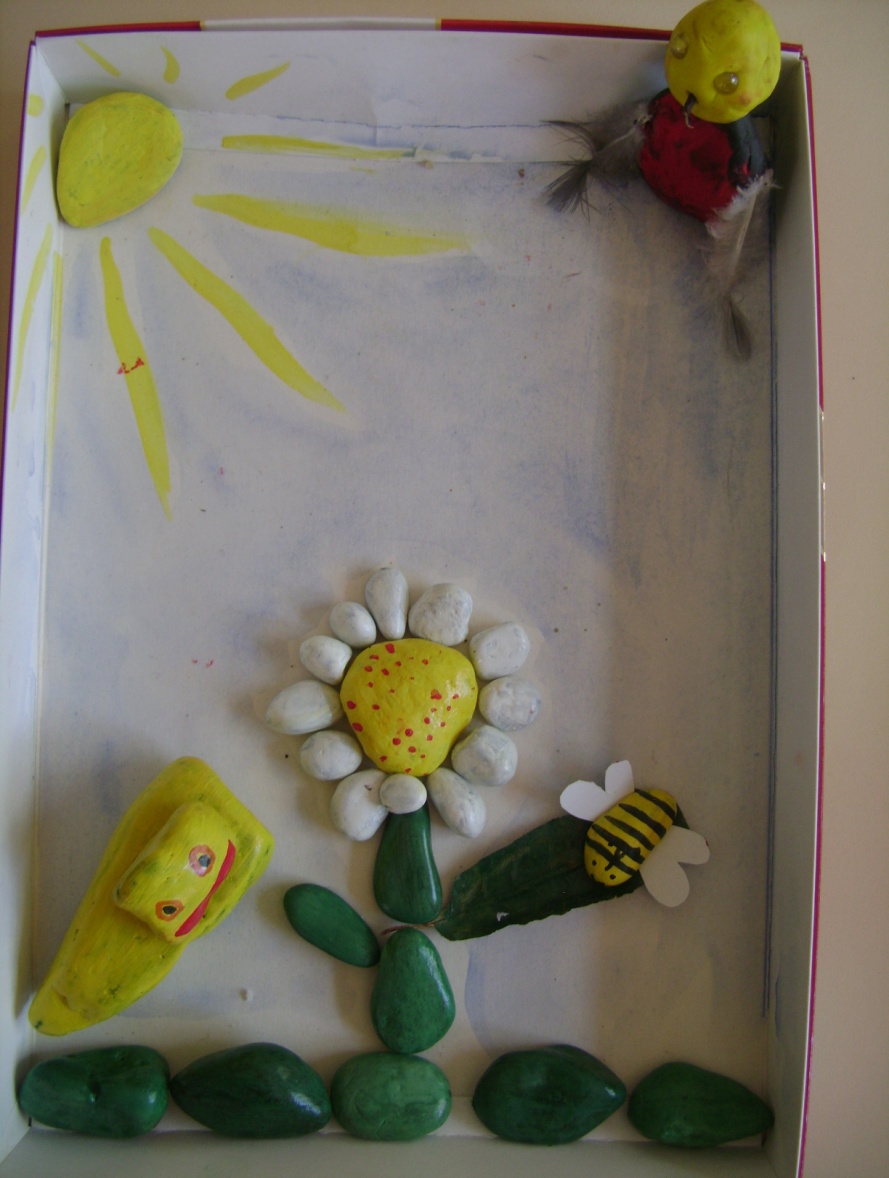 ПОПОВ АНДРЕЙ
с мамой и бабушкой
                                              КУЛАГИНА НАСТЯ
                                                 с родителями
Совместная работа родителей с детьми. 2 мл. группа.ПОДЕЛКИ
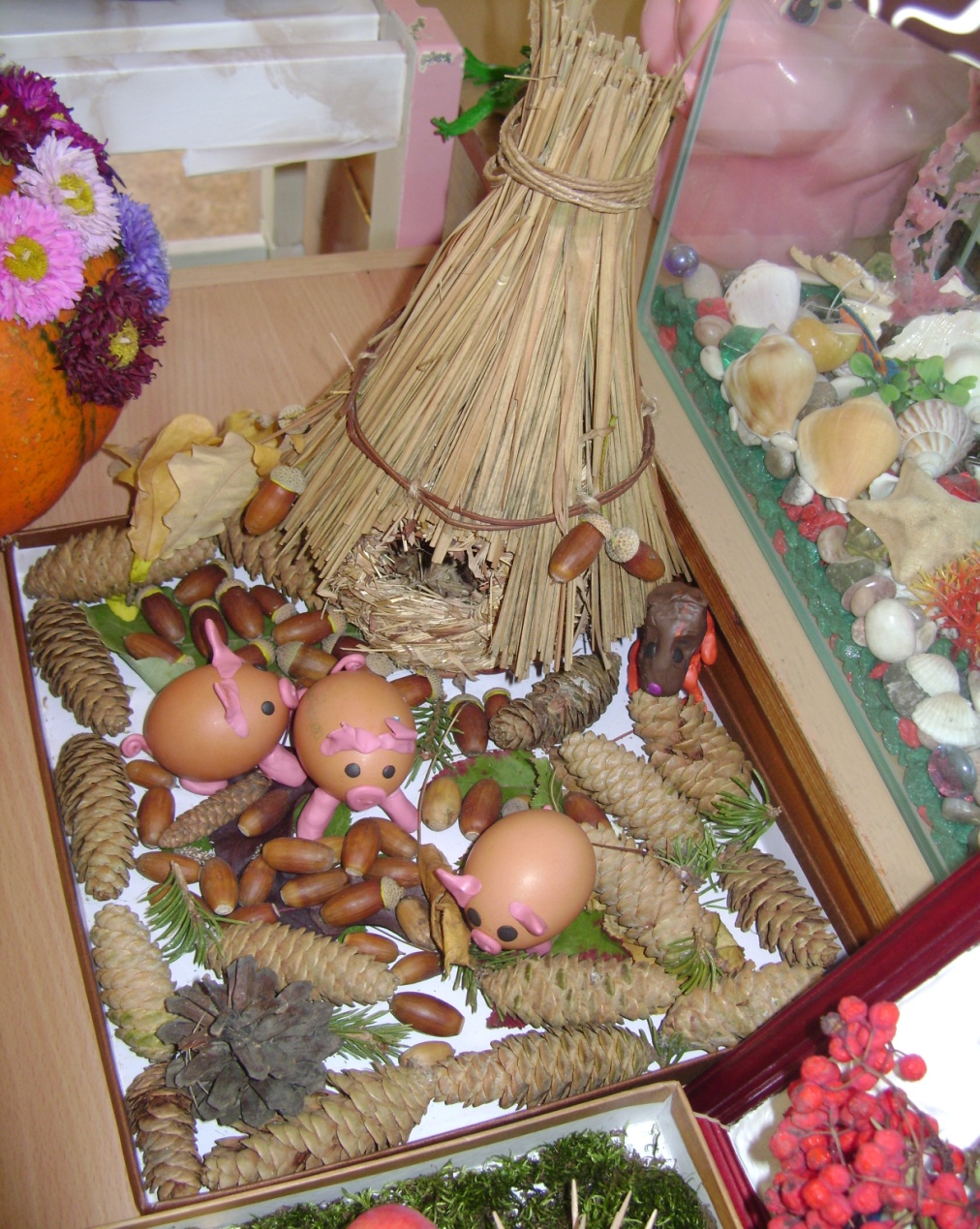 БАРАНКЕВИЧ СОФИЯ
      с родителями
                                       
                                       ГЛАЗУН ТИМОФЕЙ
                                           с родителями
Совместная работа родителей с детьми. 2 мл. группа.ПОДЕЛКИ
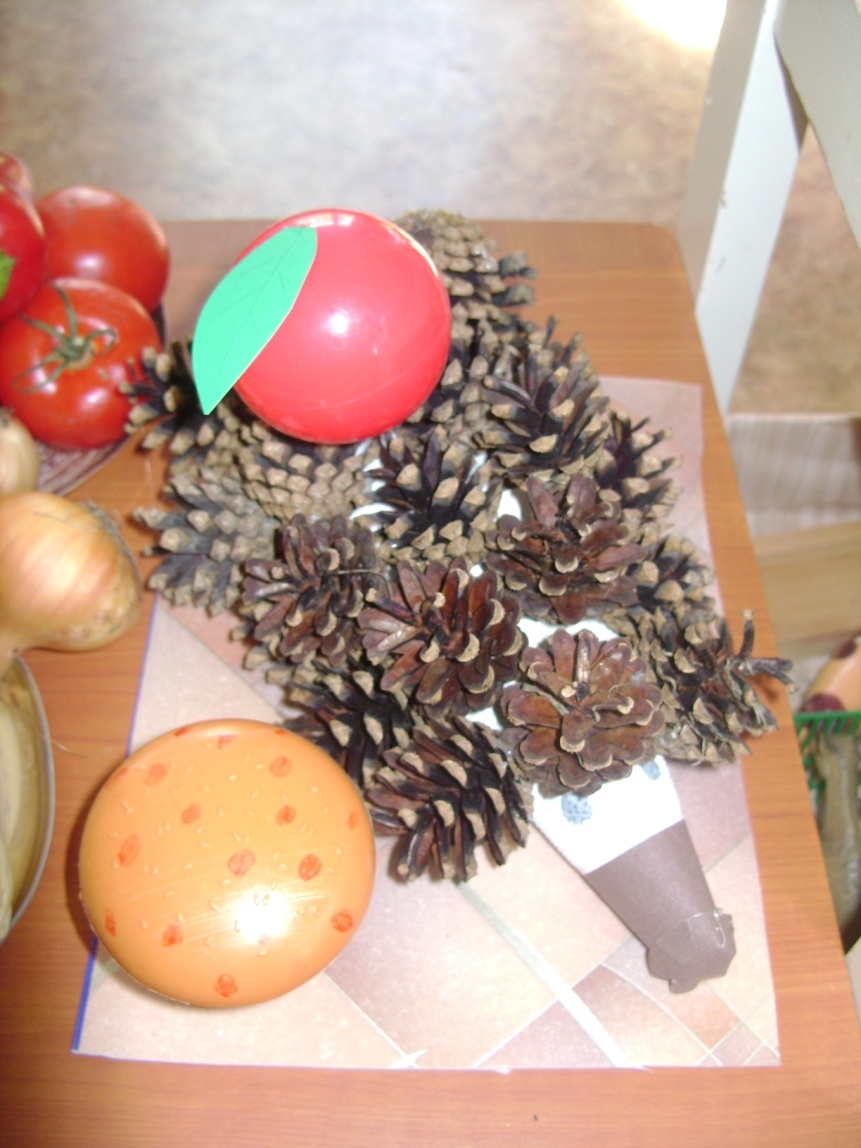 БАТРАКОВА ЗЛАТА
         с папой
                                        ОВЧИННИКОВА НАСТЯ
                                             с родителями
Совместная работа родителей с детьми. 2 мл. группа.ПОДЕЛКИ
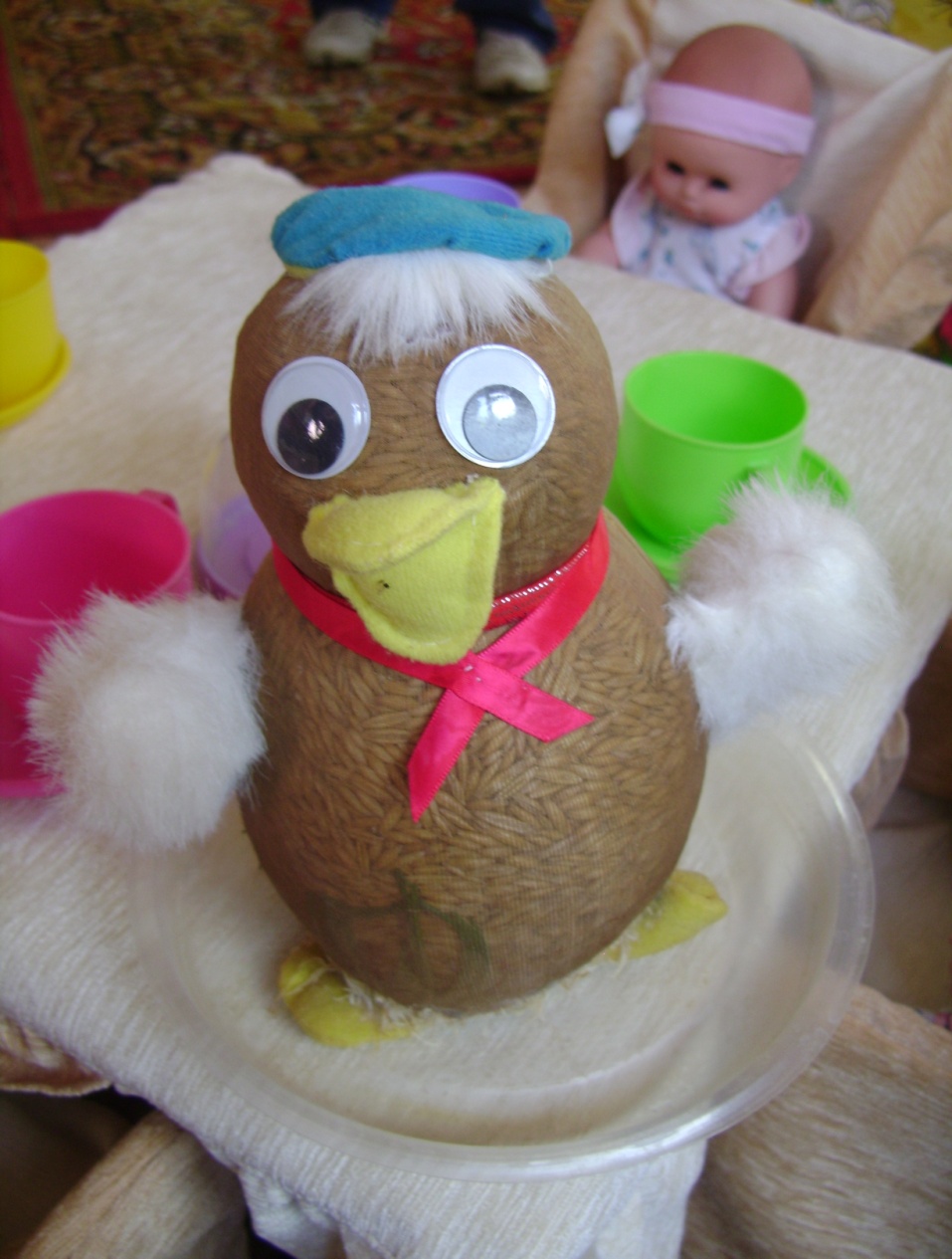 ШЕВЦОВА ЕВА
   с родителями
                                        ЧАЩИНА ВАРВАРА
                                             с родителями